Методические рекомендации по итогам ГИА
2022 год
Основные результаты ГИА-9Количество участников (Информатика) - 2581
Диаграмма распределения первичных баллов участников ОГЭ
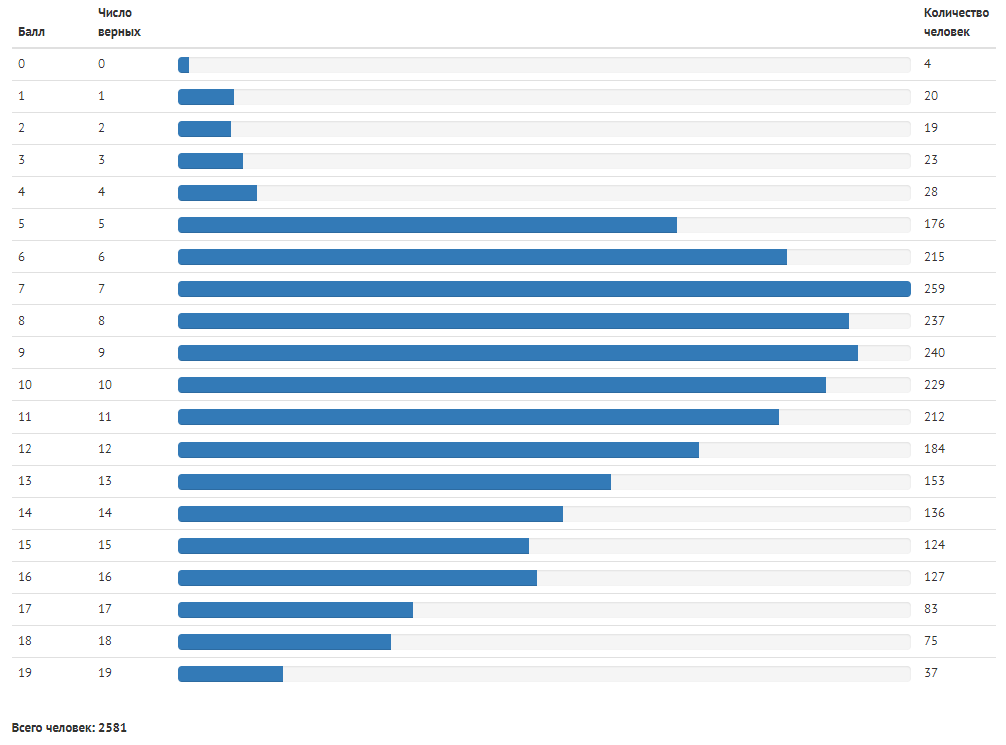 Структура и содержание КИМов 2022 года по информатике изменилась в сравнении с 2019 годом. Уменьшилось количество заданий с 20 до 15, при этом время выполнения заданий осталось прежним – 150 минут.
Каждый вариант КИМ состоит из двух частей и включает в себя 15 заданий базового, повышенного и высокого уровней сложности (в 2019 году – 20 заданий). 
Часть 1 содержит 10 заданий с кратким ответом (в 2019 году - 18 заданий) базового и повышенного уровней сложности. 
Часть 2 содержит 5 заданий базового, повышенного и высокого уровней сложности (в 2019 году - 2 задания высокого уровня сложности), для выполнения которых необходим компьютер. В этой части 2 задания с кратким ответом базового уровня сложности (11 и 12) и 3 задания с развёрнутым ответом в виде файла.
2
Результаты анализа выполнения заданий КИМ ОГЭ
Основные результаты ГИА-11Количество участников (Информатика) - 487
Диаграмма распределения первичных баллов участников ЕГЭ
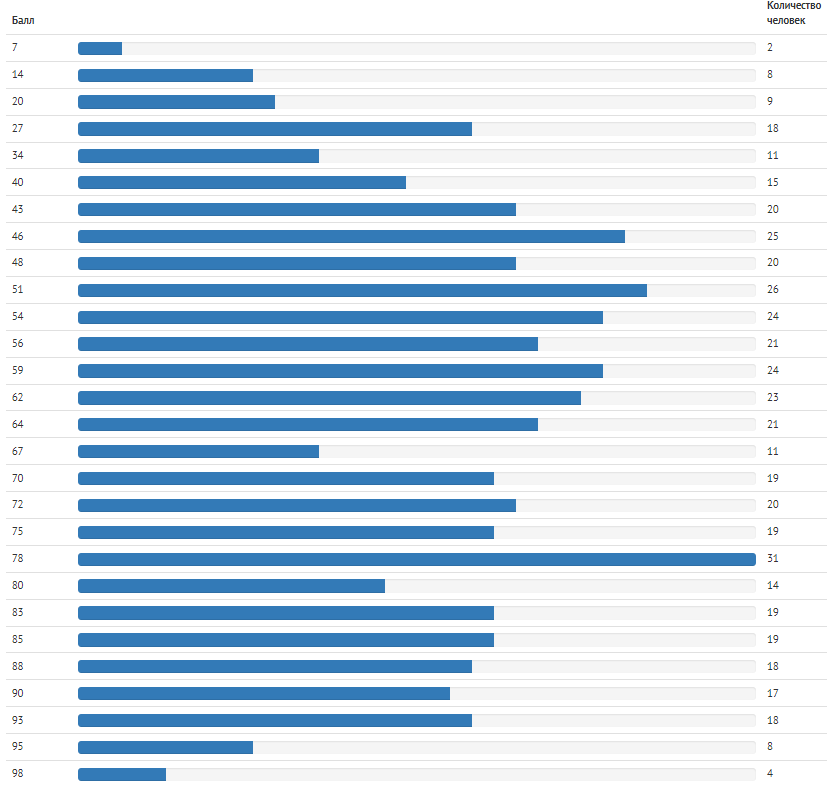 Структура и содержание КИМов 2022 года по информатике не изменилась в сравнении с 2021 годом.
Каждый вариант экзаменационной работы включает в себя 27 заданий с кратким ответом, выполняемых с помощью компьютера, различающихся уровнем сложности и необходимым для их выполнения программным обеспечением: 11 заданий базового уровня сложности, 11 заданий повышенного уровня и 5 заданий высокого уровня сложности. 
10 заданий, для выполнения которых, помимо тестирующей системы, необходимо специализированное программное обеспечение (ПО), а именно редакторы электронных таблиц и текстов, системы программирования. Ответы на все задания представляют собой одно или несколько чисел или последовательности символов (букв или цифр).
Результаты анализа выполнения заданий КИМ ЕГЭ
5
Результаты анализа выполнения заданий КИМ ЕГЭ
6
Результаты анализа выполнения заданий КИМ ЕГЭ
7
Методическое обеспечение
Федеральный уровень
Методические ресурсы и меры дополнительной поддержки образовательных организаций
8
https://edsoo.ru/
Рабочие программы
Конструктор рабочих программ
Методические интерактивные кейсы
Тематический классификатор содержания образования
Методические материалы и нормативные документы
Олимпиада по искусственному интеллекту
9
https://fgosreestr.ru/
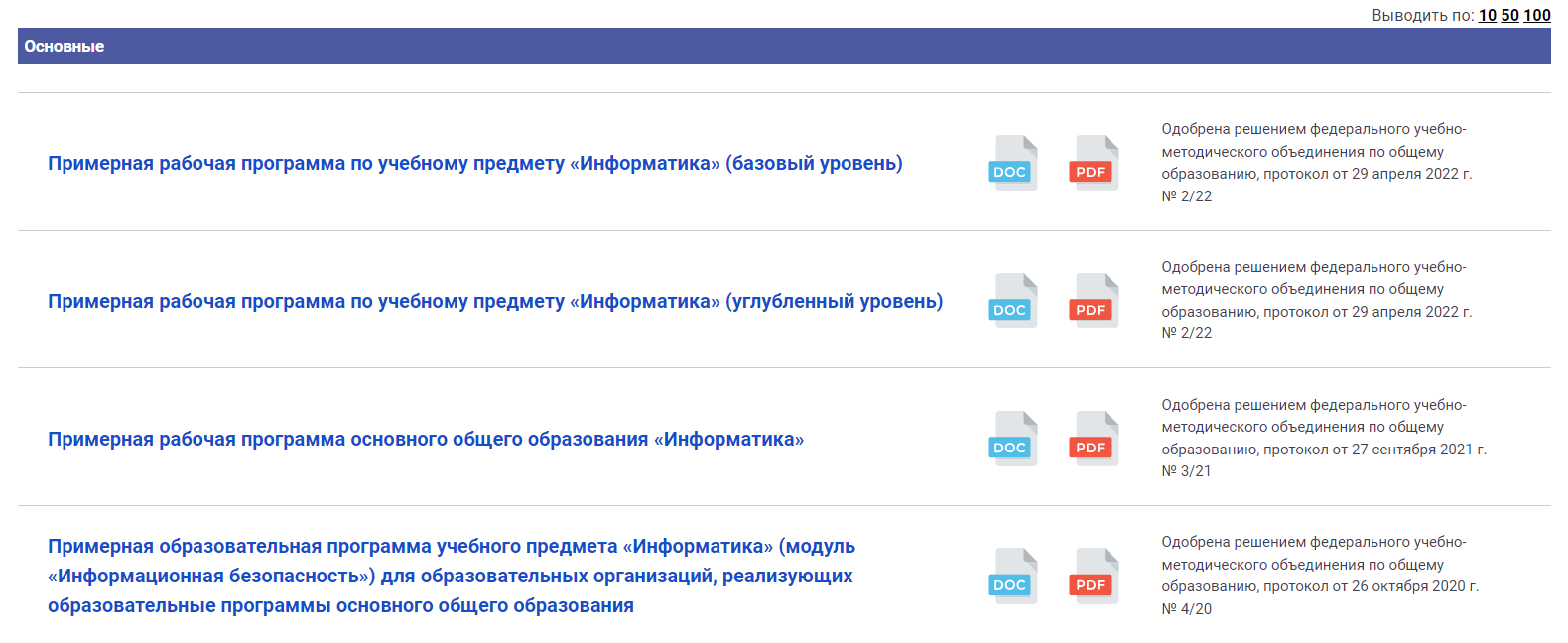 10
https://www.gosuslugi.ru/futurecode
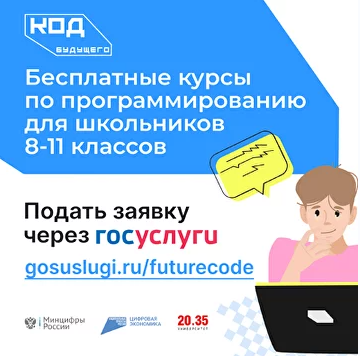 Бесплатные курсы программирования для школьников 8 —11 классов от проекта «Код Будущего»
Что ждет обучающихся:
🔹 Занятия от ведущих образовательных организаций;
🔹 Популярные языки: Python, Java, C++, C#, PHP и другие;
🔹 Очное или дистанционное обучение: курсы длятся 2 года.
Курсы подойдут для детей с самым разным уровнем подготовки: его можно узнать, пройдя небольшой тест. 

Тексты для новостей и рассылок https://futurecode.ru/media 
Баннеры для сайтов и соцсетей https://futurecode.ru/media#banners 
Плакат о проекте https://futurecode.ru/media#poster
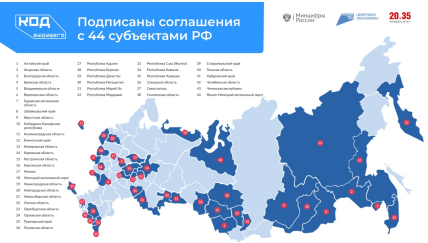 11
Методические рекомендации на основе выявленных типичных затруднений и ошибок ГИА по информатике
2022– 2023 учебный год
12
Результаты ГИА 2022
Рекомендуем педагогам до начала учебного года провести анализ результатов ГИА 2022 года, что поможет увидеть преемственность уровней требований к выпускникам основной и средней школы. Для организации этой работы необходимо использовать в работе:
1. Методические рекомендации для учителей, подготовленные на основе анализа типичных ошибок участников ГИА 2022 года по ИНФОРМАТИКЕ (текст будет размещен на сайте ФИПИ http://www.fipi.org/). 
2. Методический анализ результатов выполнения заданий ЕГЭ по предмету «Информатика» в 11 классах ОО Костромской области (методические рекомендации на сайте http://www.eduportal44.ru/escort/SitePages/%D0%93%D0%98%D0%90-22.aspx и РСМО учителей информатики).
3. Методический анализ результатов выполнения заданий ОГЭ по предмету «Информатика» в 9 классах ОО Костромской области (методические рекомендации на сайте http://www.eduportal44.ru/escort/SitePages/%D0%93%D0%98%D0%90-22.aspx и РСМО учителей информатики).
13
Результаты ГИА (основное общее образование)
Для всех групп участников экзаменационной работы можно считать достаточным уровень усвоения следующих элементов содержания, умений и видов деятельности:
умения оценивать объём памяти, необходимый для хранения текстовых данных;
умения декодировать кодовую последовательность;
умения анализировать простейшие модели объектов;
умения анализировать простые алгоритмы для конкретного исполнителя с фиксированным набором команд;
знание принципов адресации в сети Интернет.
На базовом уровне усвоения находятся следующие умения и виды деятельности:
умение определять истинность составного высказывания;
понимание принципов поиска информации в Интернете;
умение записывать числа в различных системах счисления;
умения создавать презентации или создавать текстовый документ.
Наиболее сложными для изучения учащихся являются следующие элементы содержания, умения и виды деятельности:
умения формально исполнить алгоритм, записанный на языке программирования; 
умения определять количество и информационный объём файлов, отобранных по некоторому условию;
проводить обработку большого массива данных с использованием средств электронной таблицы;
создание и выполнение программы для заданного исполнителя.
14
Результаты ГИА (среднее общее образование)
К успешно усвоенным элементам содержания можно отнести следующие (процент выполнения выше 70%):
умения представлять и считывать данные в разных типах информационных моделей (схемы, карты, таблицы, графики и формулы) – задание 1 (89,73%);
умение строить таблицы истинности и логические схемы – задание 2 (86,04%);
умение осуществлять поиск информации в реляционных базах данных – задание 3 (72,07%);
знание основных конструкций языка программирования, понятия переменной, оператора присваивания – задание 6 (86,04%);
информационный поиск средствами операционной системы или текстового процессора – задание 10 (82,34%);
умение анализировать алгоритм логической игры – задание 19 (72,48%);
умение анализировать алгоритм, содержащий ветвление и цикл – задание 22 (71,05%).
Недостаточно усвоенными элементами содержания (процент выполнения от 50% до 69%):
умение кодировать и декодировать информацию – задание 4 (56,06%);
умение формально исполнять алгоритмы, записанные на естественном языке, или умение создавать линейный алгоритм для формального исполнителя с ограниченным набором команд – задание 5 (54,41%);
умение подсчитывать информационный объём сообщения – задание 11 (50,51%);
умение исполнить алгоритм для конкретного исполнителя с фиксированным набором команд – задание 12 (69,61%);
умение представлять и считывать данные в разных типах информационных моделей (схемы, карты, таблицы, графики и формулы) – задание 13 (55,44%);
знание позиционных систем счисления – задание 14 (56,88%);
вычисление рекуррентных выражений – задание 16 (68,38%);
умение использовать электронные таблицы для обработки целочисленных данных – задание 18 (57,91%);
умение найти выигрышную стратегию игры – задание 20 (57,29%).
15